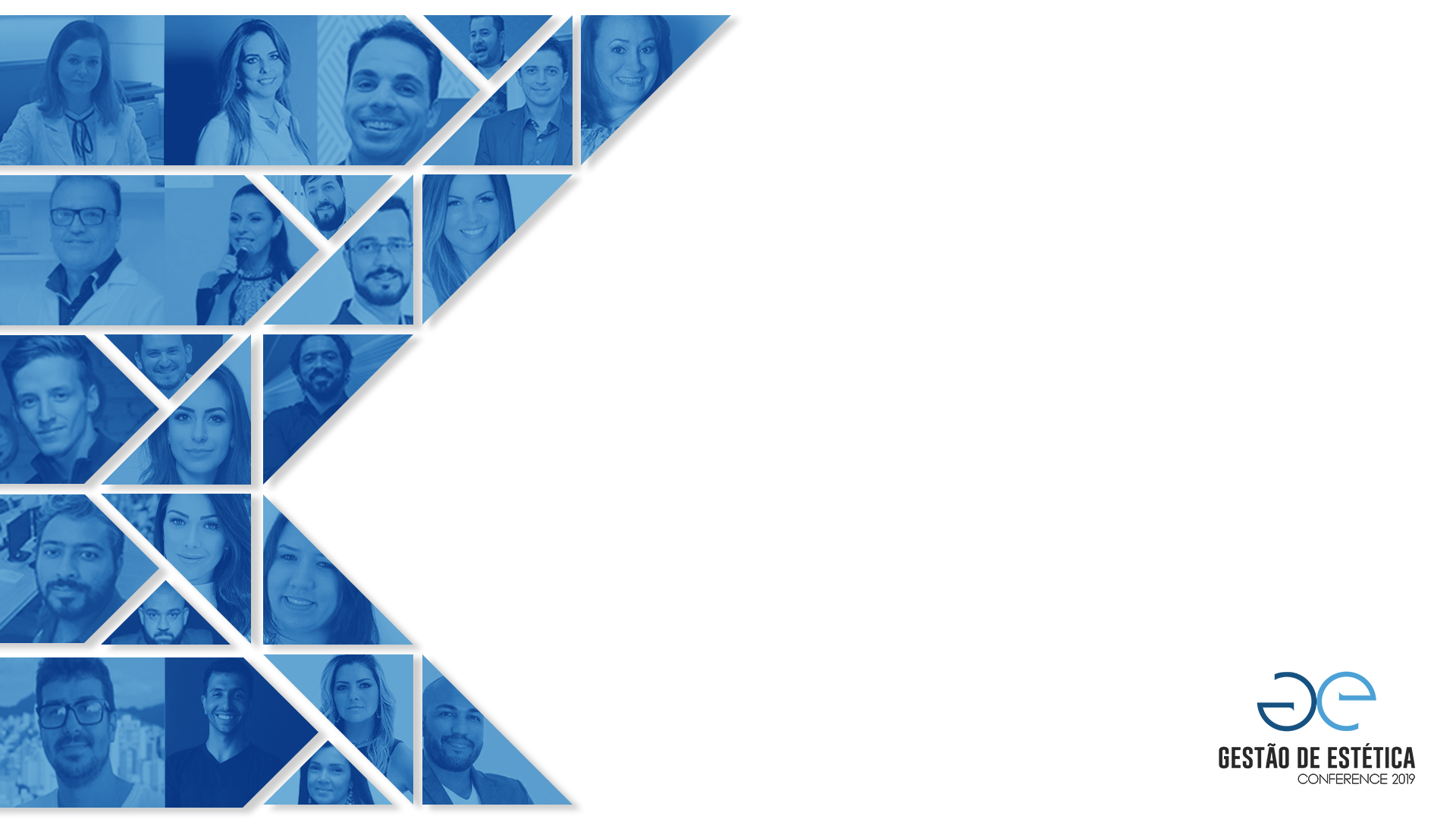 Modelo de Apresentação do Palestrante
 GESTÃO DE ESTÉTICA CONFERENCE 2019
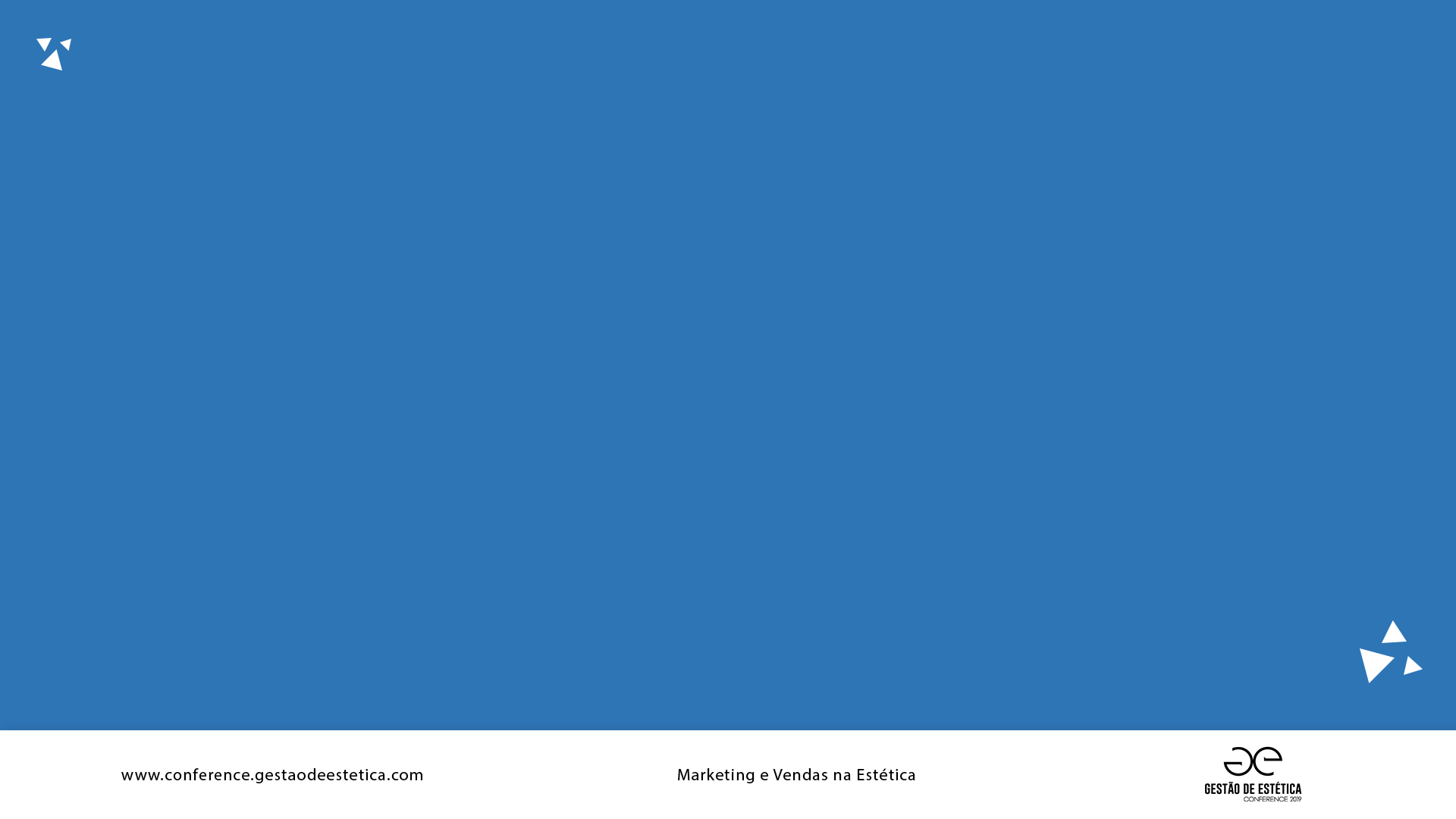 Cumprimentos aos expectadores do Gestão de Estética Conference 2019
Explicar do que se trata o tema
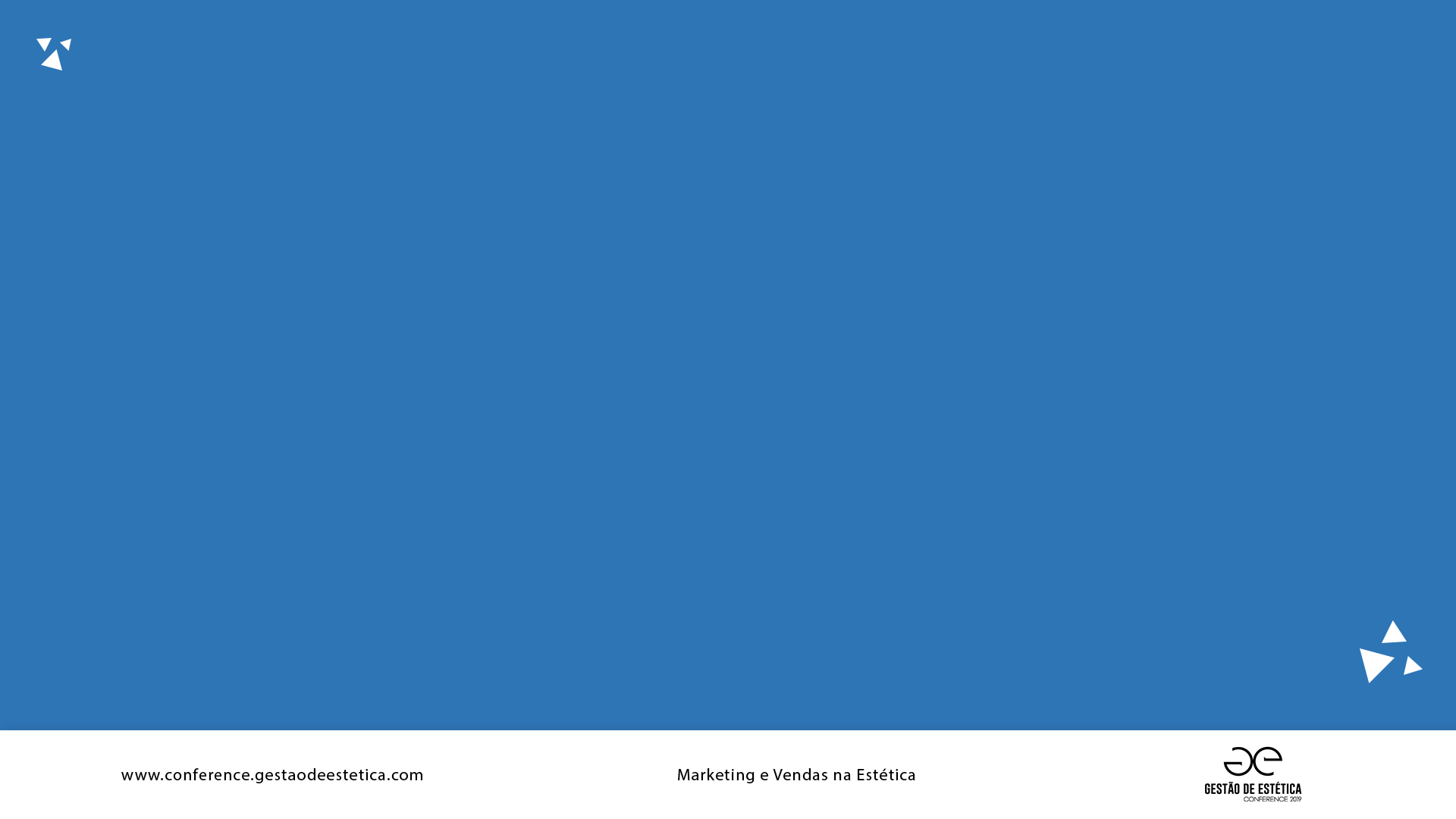 SUMÁRIO
O objetivo é agregar valor, mensagens práticas como dicas. Pensando em 5 minutos por slides, será possível trabalhar o conteúdo de forma específica em 6 slides:
DICA 1;
DICA 2;
DICA 3;
DICA 4;
DICA 5;
DICA 6;
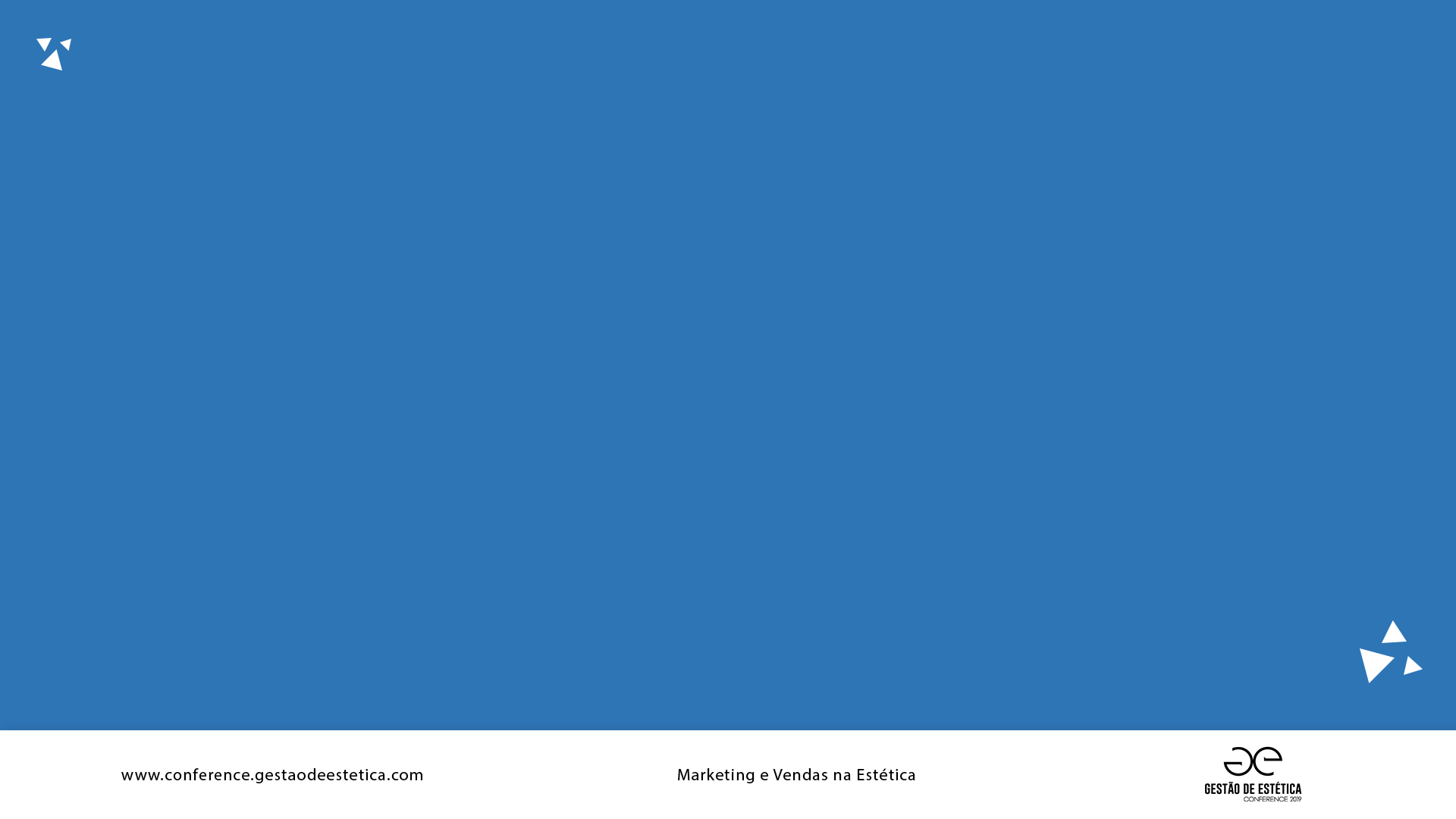 DICA 1
A.
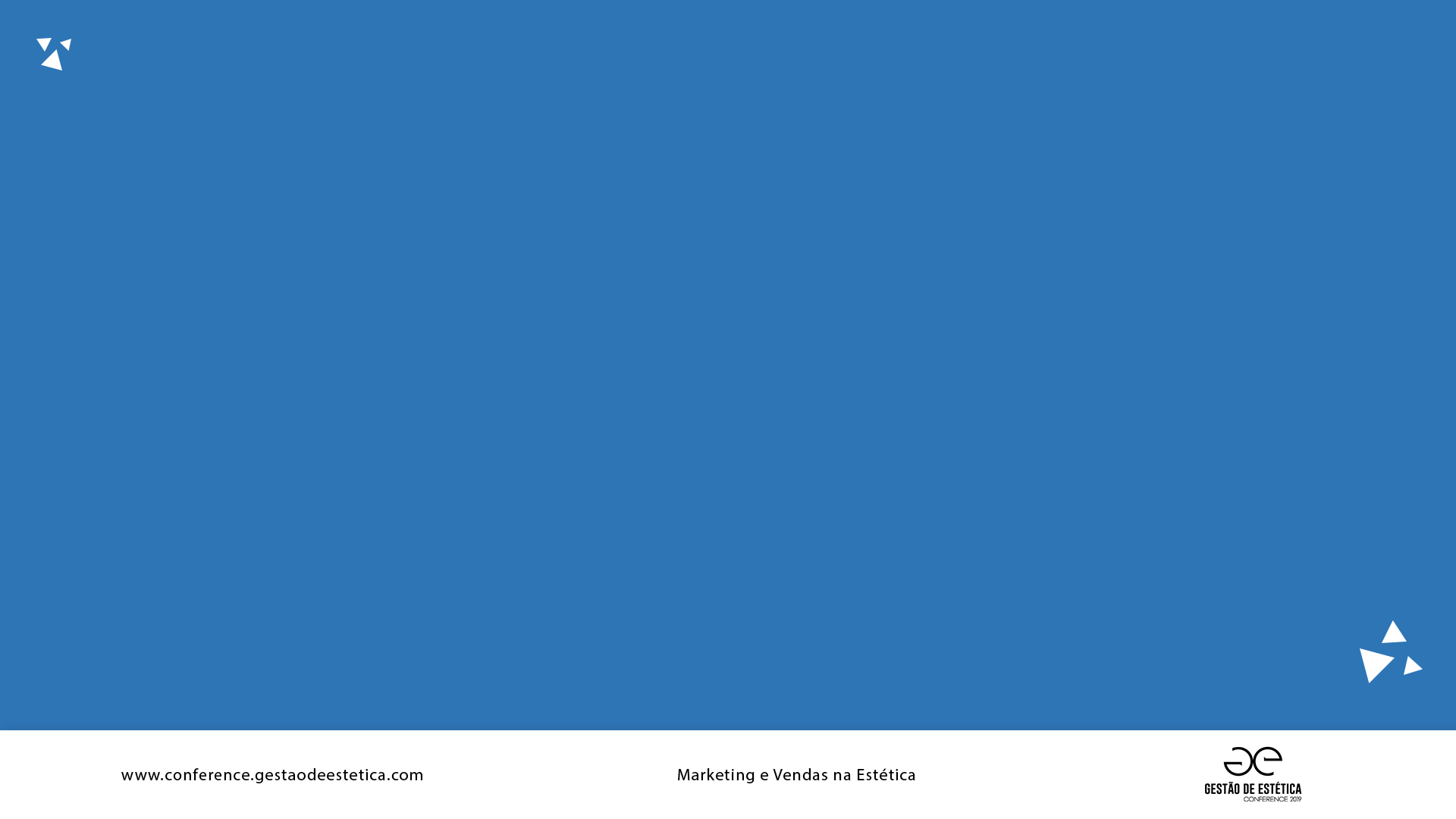 DICA 2
A.
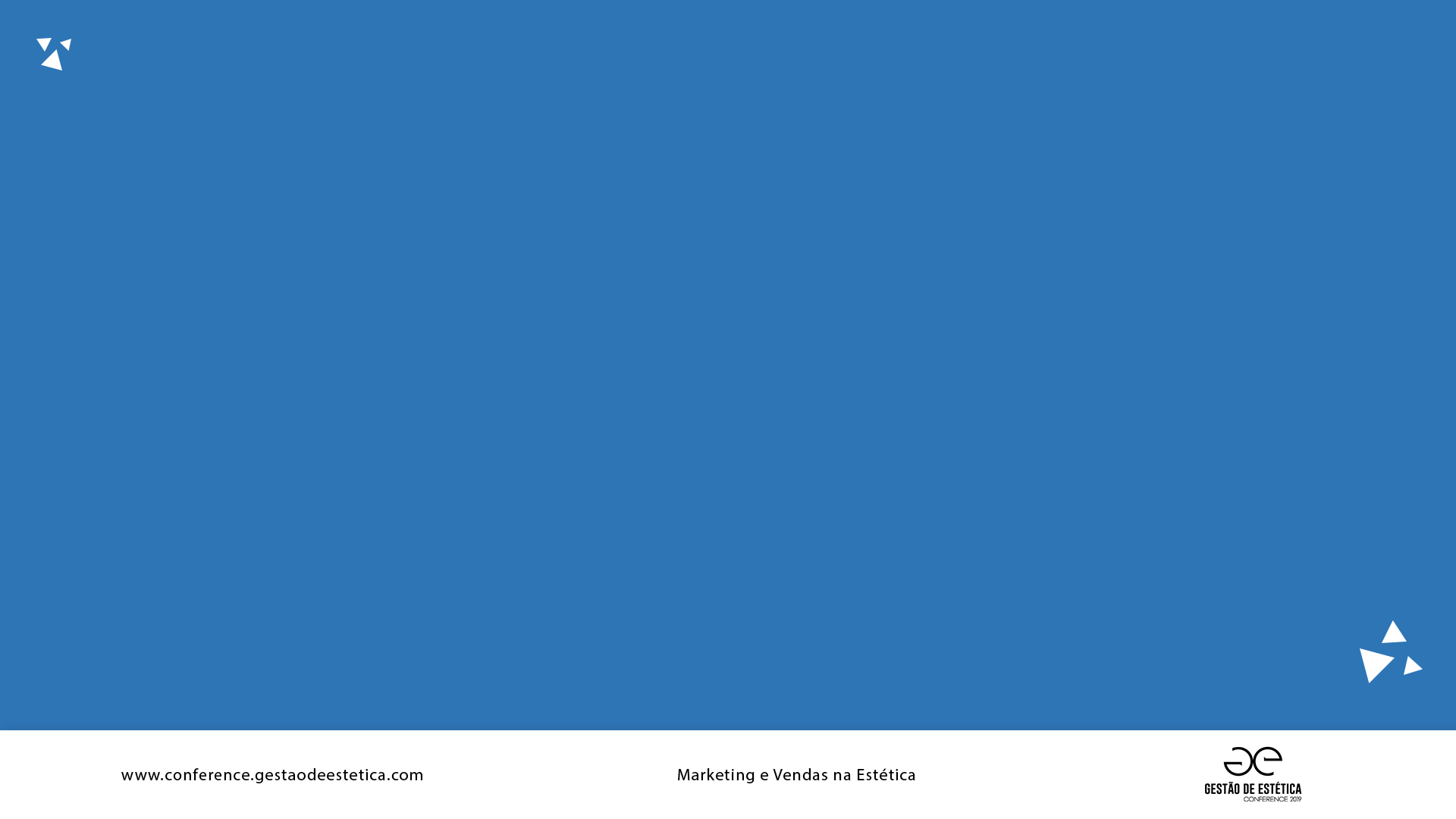 DICA 3
A.
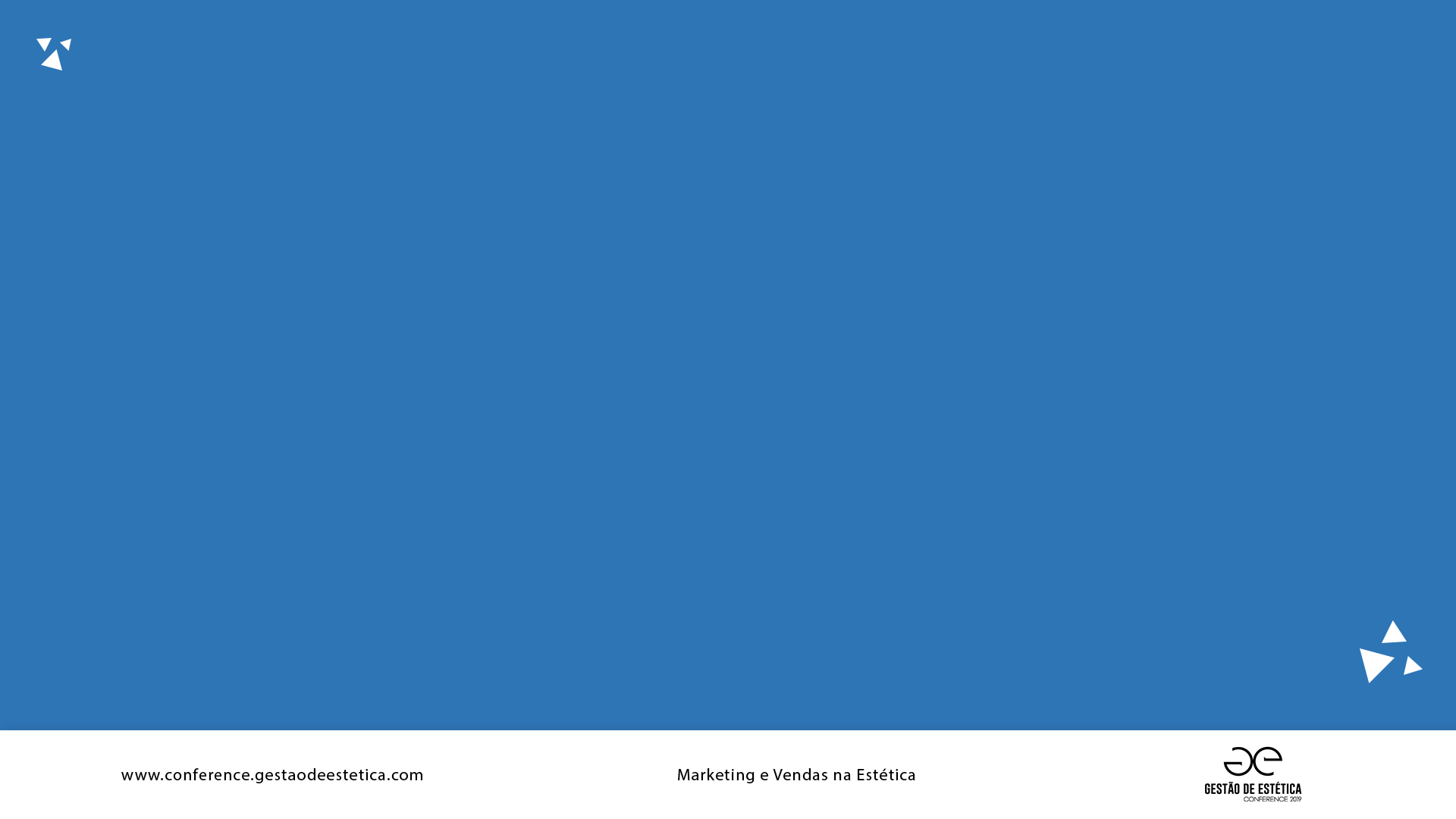 DICA 4
A.
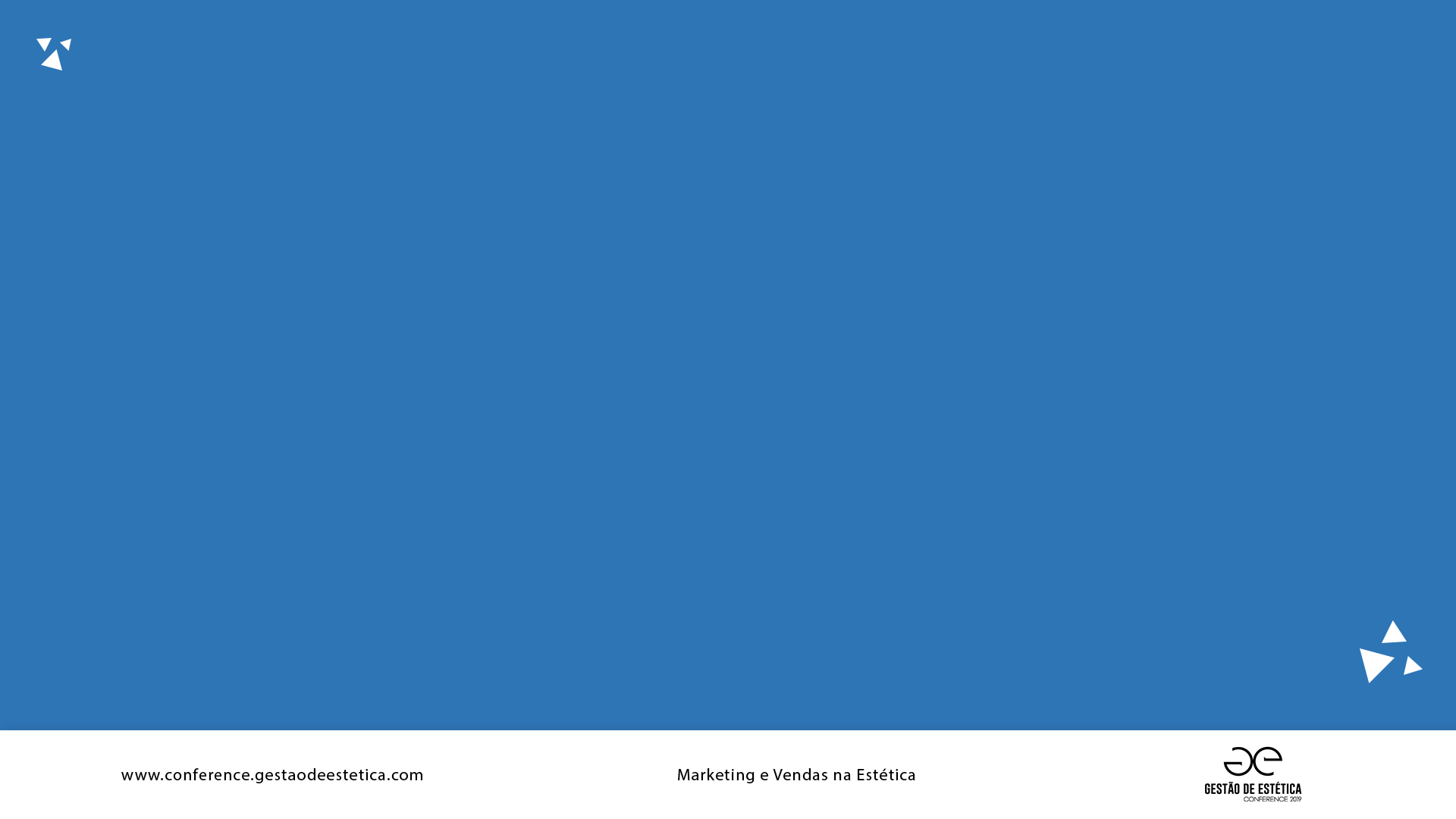 DICA 5
A.
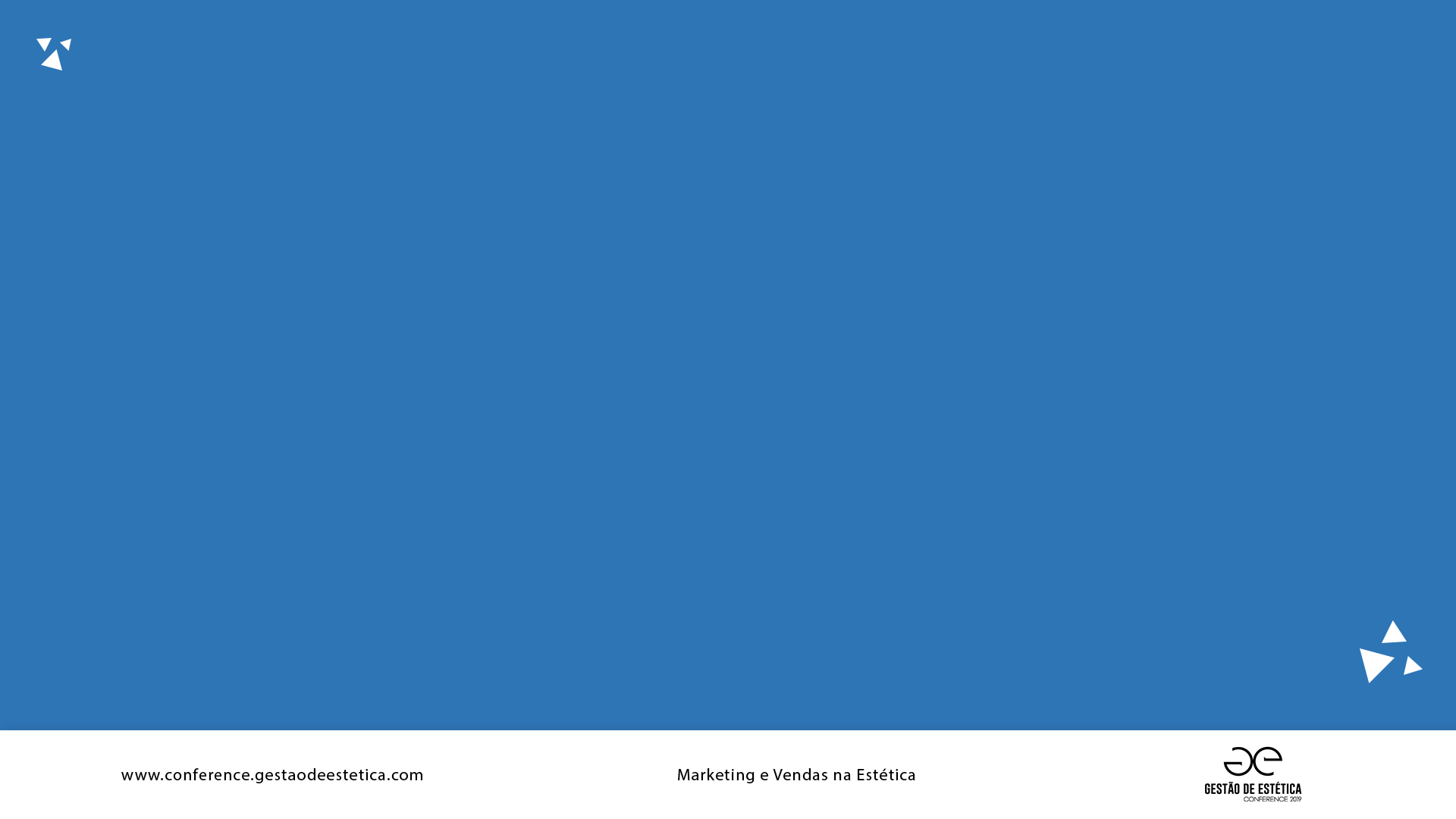 DICA 6
A.
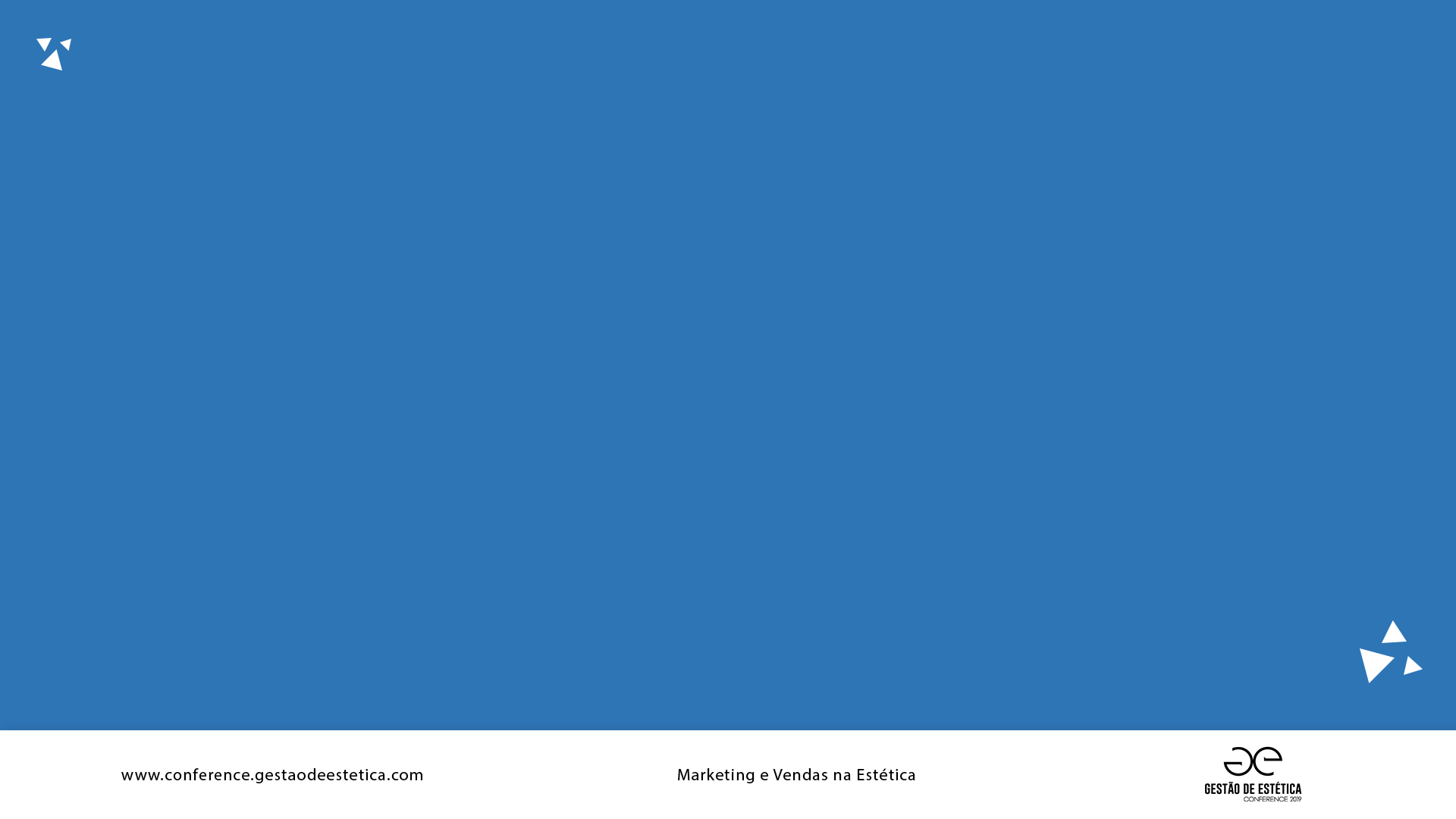 SEU NEGÓCIO
O Palestrante poderá utilizar esse espaço para falar sobre sua empresa e serviços
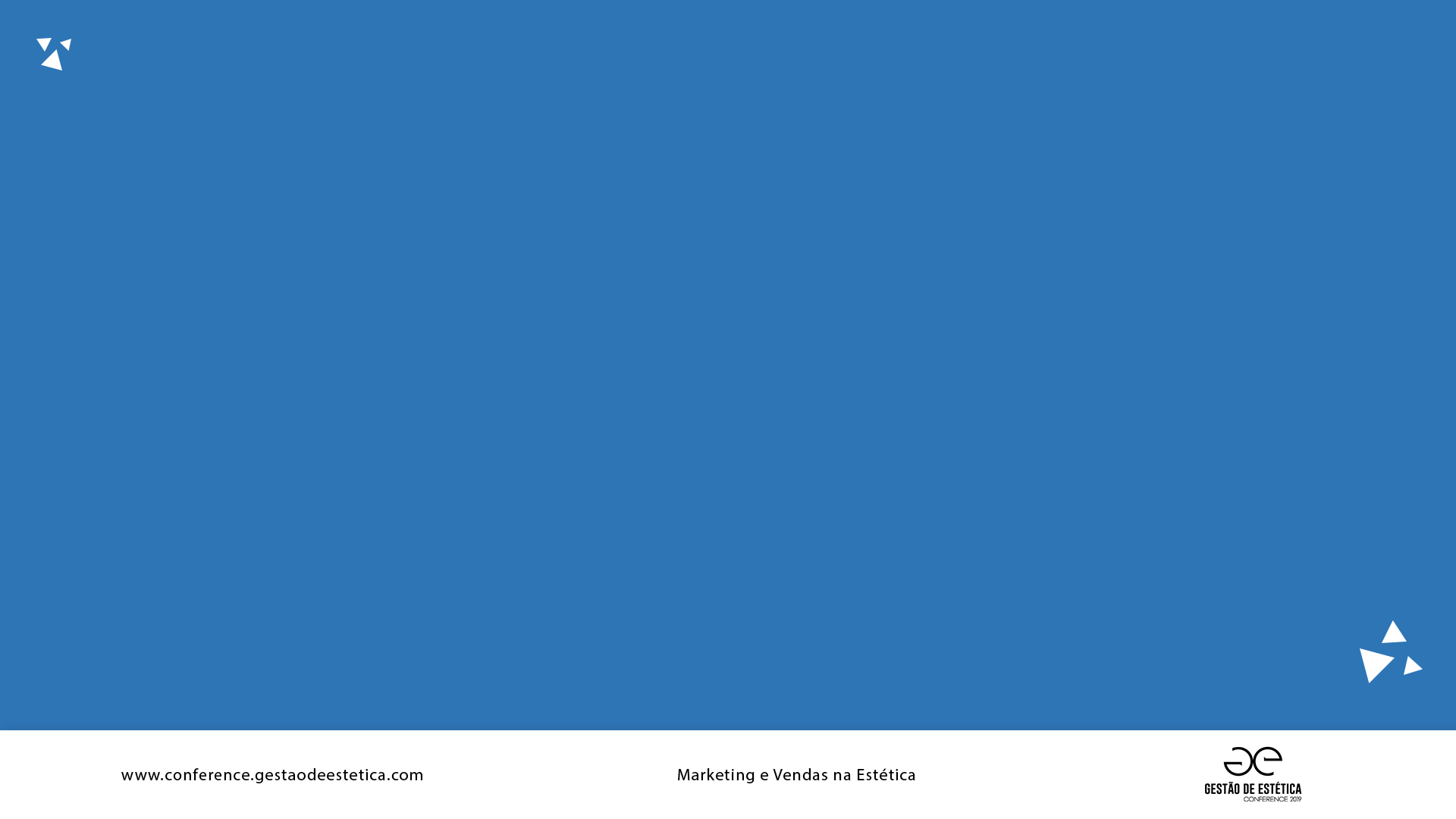 MENSAGEM FINAL
Esse é o momento de Conclusão do seu tema, ressalte brevemente a mensagem do que é mais importante para atingir o esperado.
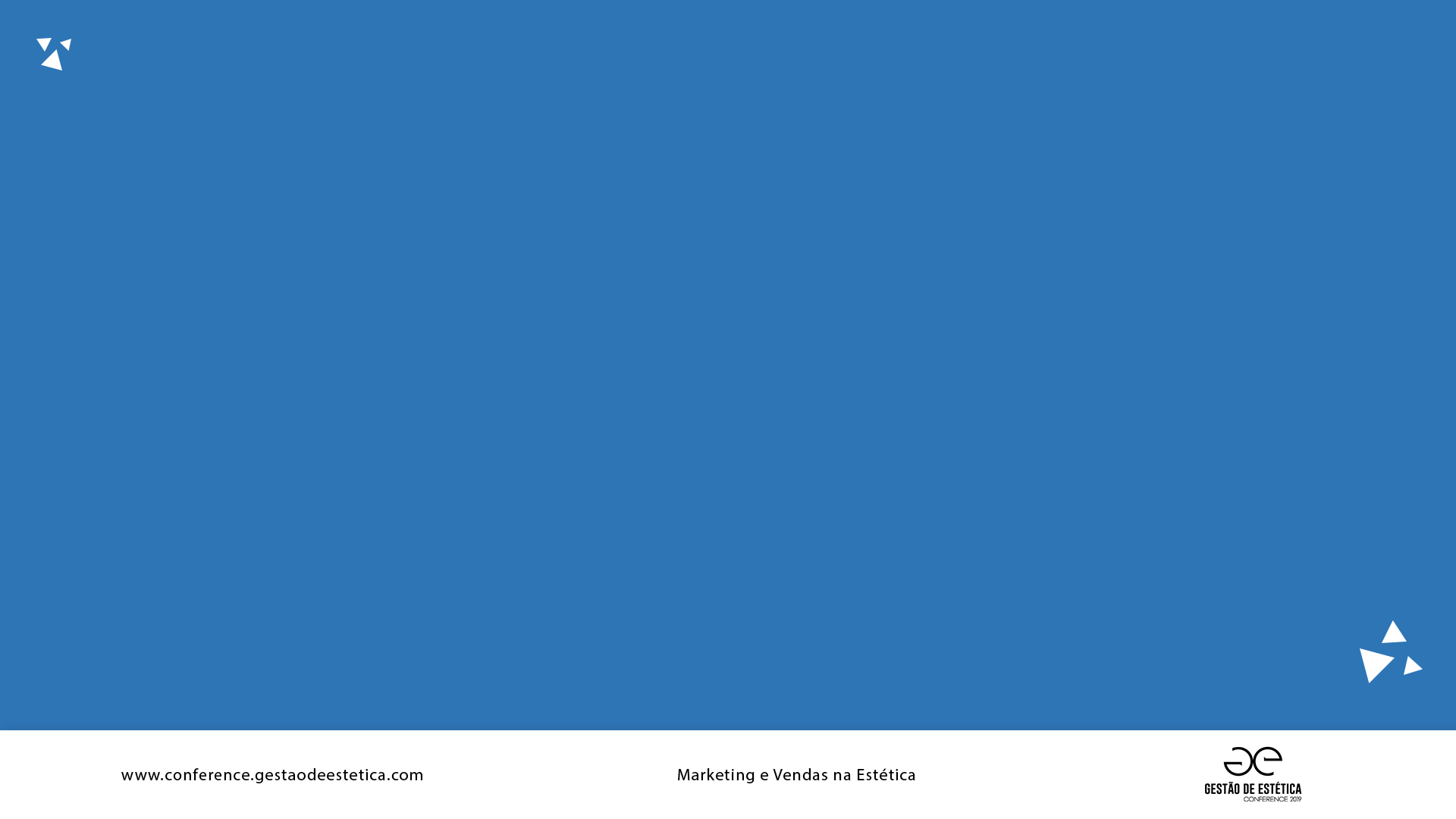 CONTATOS E MOTIVAR O PÚBLICO
Opcionalmente pode deixar seus contatos;
Opcionalmente agradeça a equipe do Gestão de Estética Conference 2019 e estimule o público a adquirir o pacote gravado
Agradecimento pelo interesse no seu tema;
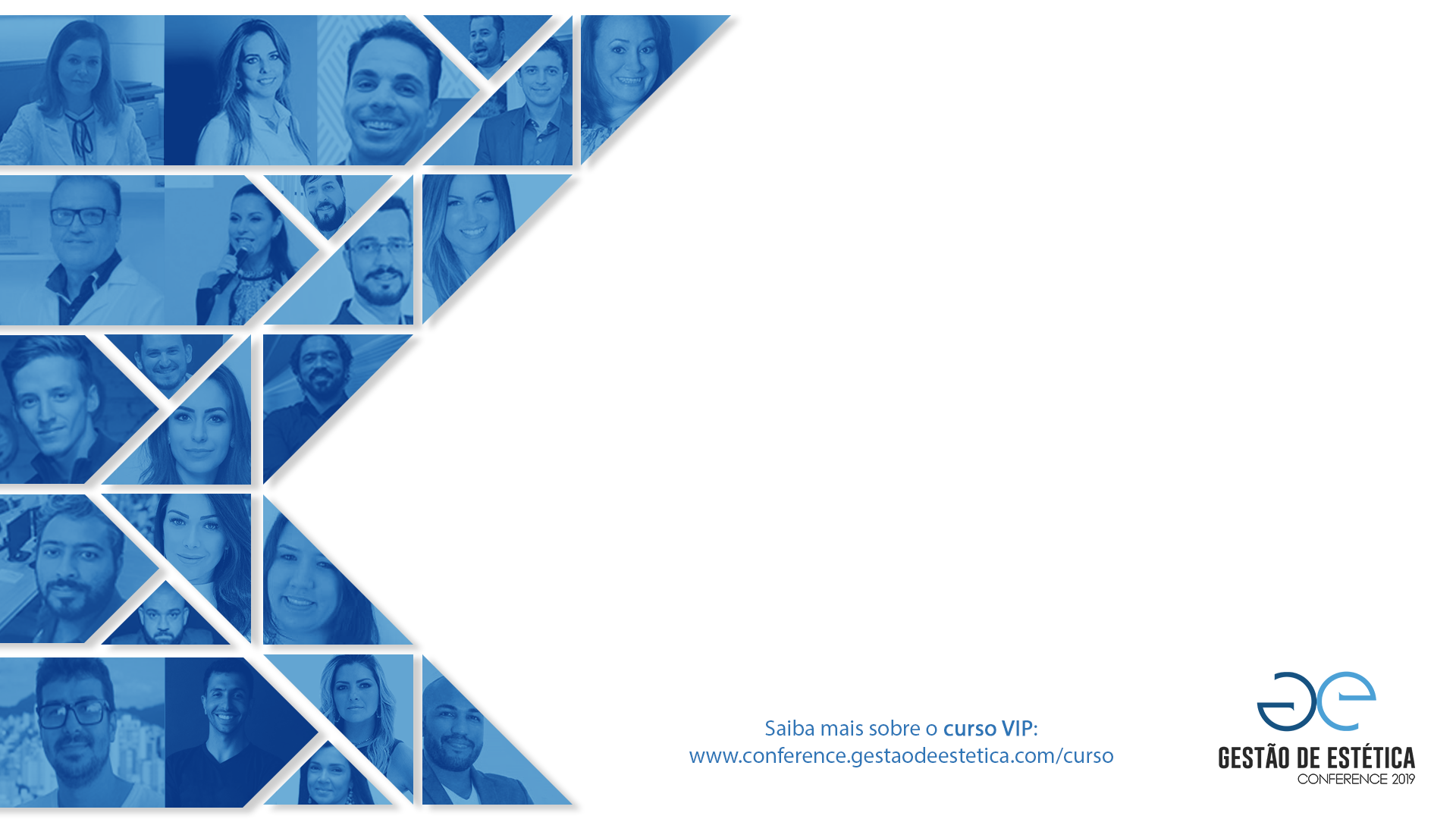 Obrigado!